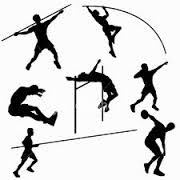 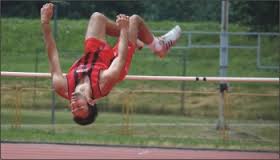 tjelesni
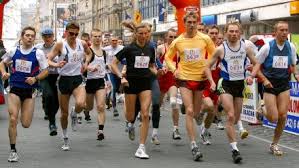 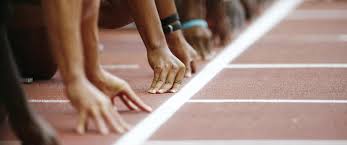 Pomoću  tjelesnog postajemo jači,brži okretniji
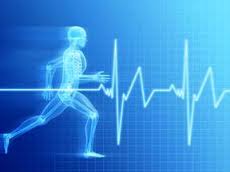 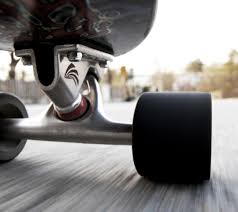 Što se dOGAĐA u našem tijelu za vrijeme tjelesnog
OTKUCAJ SRCA UBRZAVA KRVNI TLAK SE DIŽE 



ZBOG  BRŽEG KUCANJA SRCA  SE UMARAMO I TEŽE DIŠEMO JER NAM TREBA VIŠE ZRAKA  DA BI SE TO  KUCANJE  NASTAVILO
ŠTO ĆEMO MOĆI RADITI AKO BUDEMO IGRALI TJELESNI
BITI  ĆEMO SPRETNIJI JAČI OKRETNIJI MOĆI ĆEMO PUNO STVARI NAPRAVITI
NAPRIMJER OVE
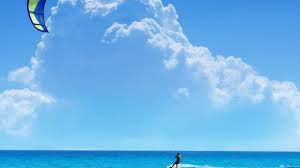 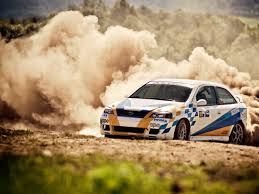 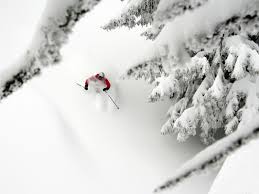 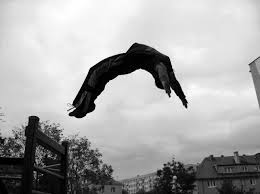 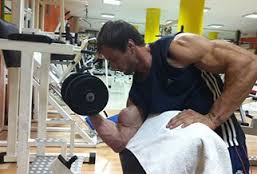 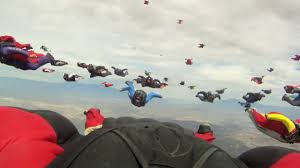 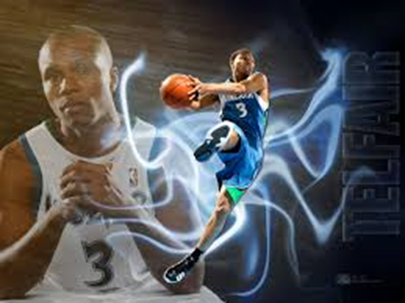 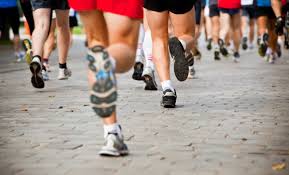 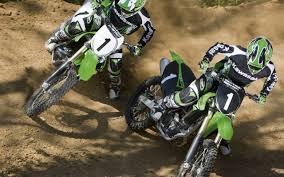 NA ŠTO TJELESNI UTJEČE
POMAŽE OKO MRŠAVLJENJA

MOĆI ĆEMO RADITI VIŠE STVARI
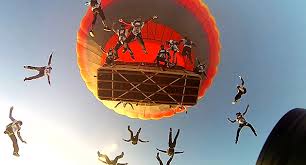 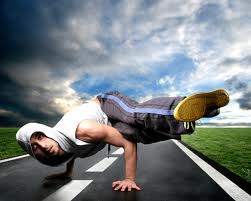 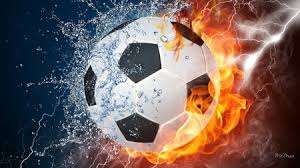 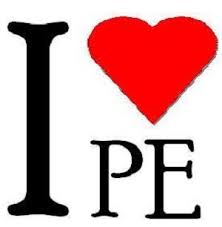 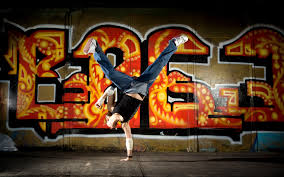 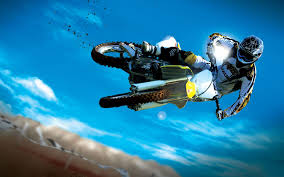 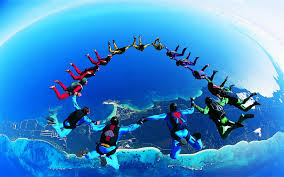 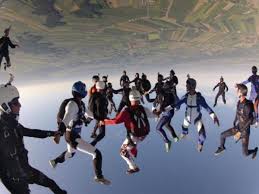 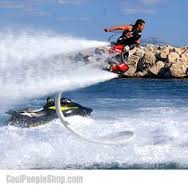 I ZAPAMTITE TJELESNI JE ZDRAV!!!!
KRAJ









By Ivana Škiljić